CCTSI Translational Methods 
Pilot Program
Natalie Julie Serkova, Ph.D.
Translational Methods Pilot Program Director
CCTSI Pilot Programs
CCTSI awards $3 million/year in pilot grants, microgrants, and pre-doctoral and post-doctoral research scholar awards

Funding Sources
National Center for Advancing Translational Science (NCATS)
University of Colorado School of Medicine Dean’s Office
Children’s Hospital Colorado Research Institute
Translational Methods Pilot Program
Speed the development and application of novel technologies, methods, or analytical assays for clinical and translational research that are presently lacking or not available to CCTSI members

Major goals
Facilitate developing functioning and validated methodologies, which are not yet available in Colorado
Foster new collaborations
Disseminate new technologies across the CCTSI
[Speaker Notes: Translational Methods (TM) Pilots were previously known as Novel Methods Development (NMD). The term “novel technologies”  includes the development of innovative assays, devices, software, models, protocols or technologies which will readily enhance clinical and translational research of CCTSI members.
The validation/ new application of an existing technology will not be supported under this funding mechanism.]
TM-Pilot Program Awards
Multiple TM-Pilot awards of up to $20,000 each 

Categories
Translational Methods (TM) Pilot Awards (3 and up)
Biostatistics/Bioinformatics TM-Pilot Award
Colorado State University TM-Pilot Award (CSU PI)
[Speaker Notes: This includes the development of innovative assays, devices, software, protocols or technologies which will readily enhance clinical and translational research of CCTSI members.]
TM-Pilot Program Eligibility
CCTSI Members
Faculty at CCTSI Affiliated Institutions (Instructor level and above)
CU Anschutz Medical Campus
CU Boulder
CU Denver
Colorado State University

University of Colorado Hospital
Children’s Hospital Colorado
National Jewish Hospital
VA Eastern CO Health Care System
Kaiser Permanente Colorado
[Speaker Notes: • Underrepresented, female, and minority researchers are particularly urged to apply, as the CCTSI intends to contribute to the creation of a research workforce that is representative of the U.S. population.

Investigators from non-CCTSI Affiliate Institutions may participate in Non-Key Roles only. They must collaborate with a faculty (Instructor level and above) from a CCTSI Affiliated Institution who would be
eligible to serve as PI on an application.

• Graduate, undergraduate, postdoctoral students, fellows and PRAs are encouraged to participate in Non-Key Roles.]
Pilot Awards: 2019 cohort
#Intent-to-Submit
[Speaker Notes: These are retrospective data from the previous year application cycle]
Application Guidelines
Abstract (limit 250 words)
Research Plan (4 page limit)
Specific Aims (l½ page limit)
Background and Significance (1 page limit)
Approach (suggested 1-2 pages)
Education Mission (suggested ¼ to ½ page)
References
Budget and Justification (2 page limit)
Biosketches (current NIH format and page limit)
Letters of Support (no page limit)
Institutional Prior Approval LOS: For CSU Investigators
Institutional Prior Approval LOS: For Investigators Outside CU Denver and AMC
Highlight Innovation!
Highlight Dissemination!
TM-Pilot Program Review Criteria
Innovation: Is the proposal innovative and novel in developing new technologies/assays/models?

Approach/Scientific Merit:  Will the proposed study design develop a new method or technology? 

Significance (especially to the CCTSI mission): Can the new method or technology be generalized and translated to other scientific settings/ applications?

Investigators 

Environment

Educational Mission: Include student/ postdocs/  how technology  will be disseminated
Online Submission Portal
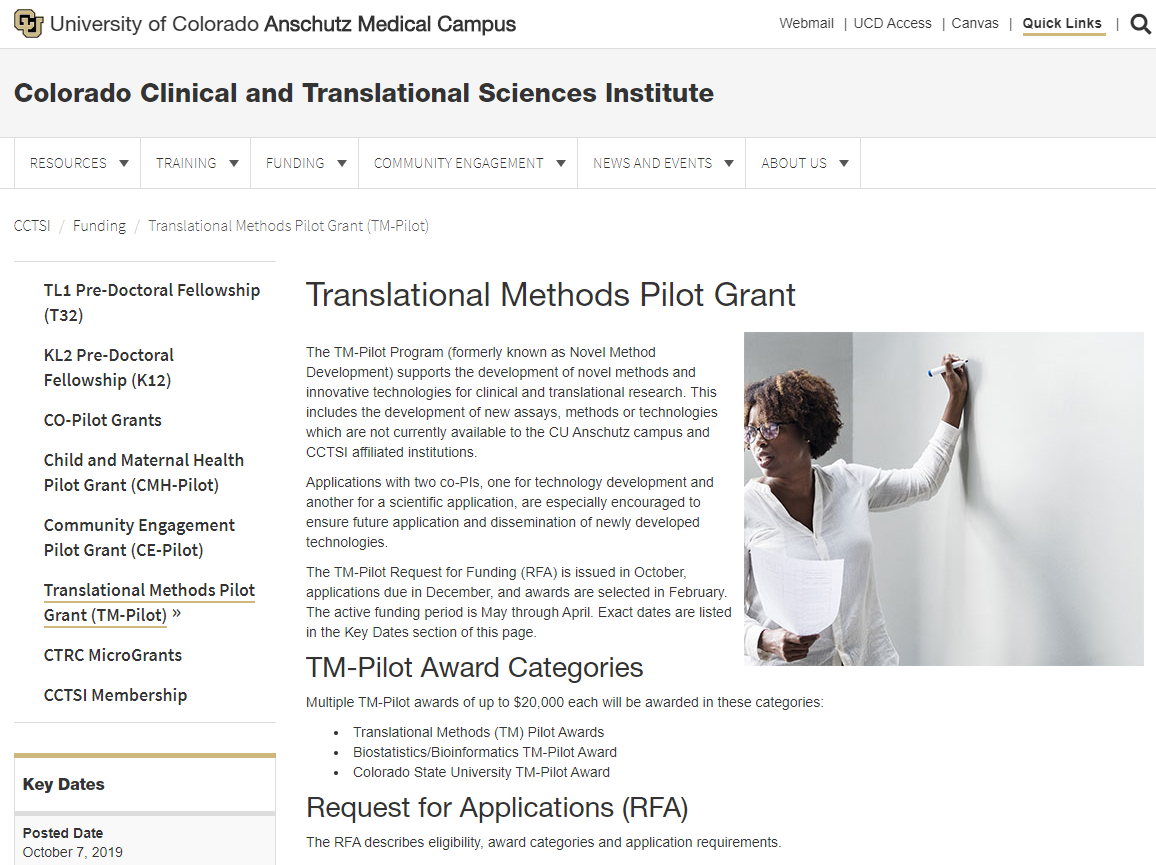 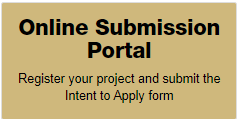 [Speaker Notes: This year, for the first time, all LOI and final applications will be submitted on-line]
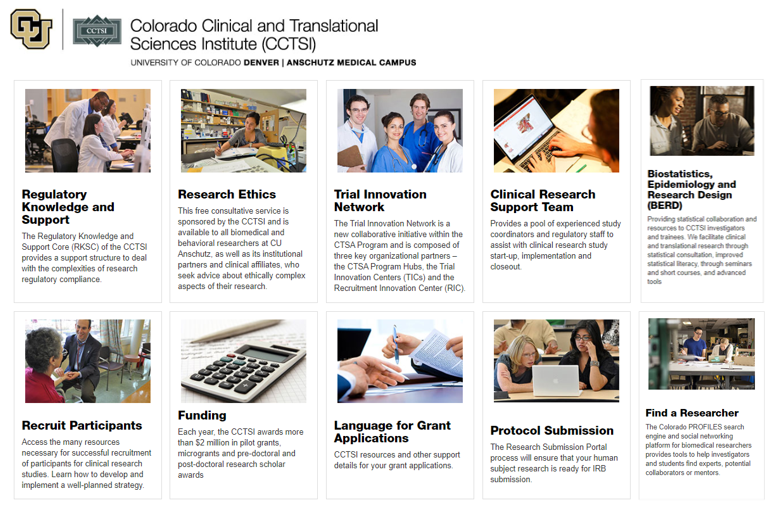 [Speaker Notes: CCTSI Resources
The Colorado Clinical and Translational Sciences Institute offers a variety of resources and starting points to help you prepare for your clinical research studies.
The CU Cancer Center supports a variety of state-of-the-art technological shared resources – their incorporation into TM proposals is encouraged]
Grant Cycle Dates
12/02/2019		Intent-to-Submit Form (LOI) Deadline
01/08/2020		Application Form Deadline
February 2020	Review Panel
April 2020		Announce Awards
May 1, 2020		Active Funding Period Begins
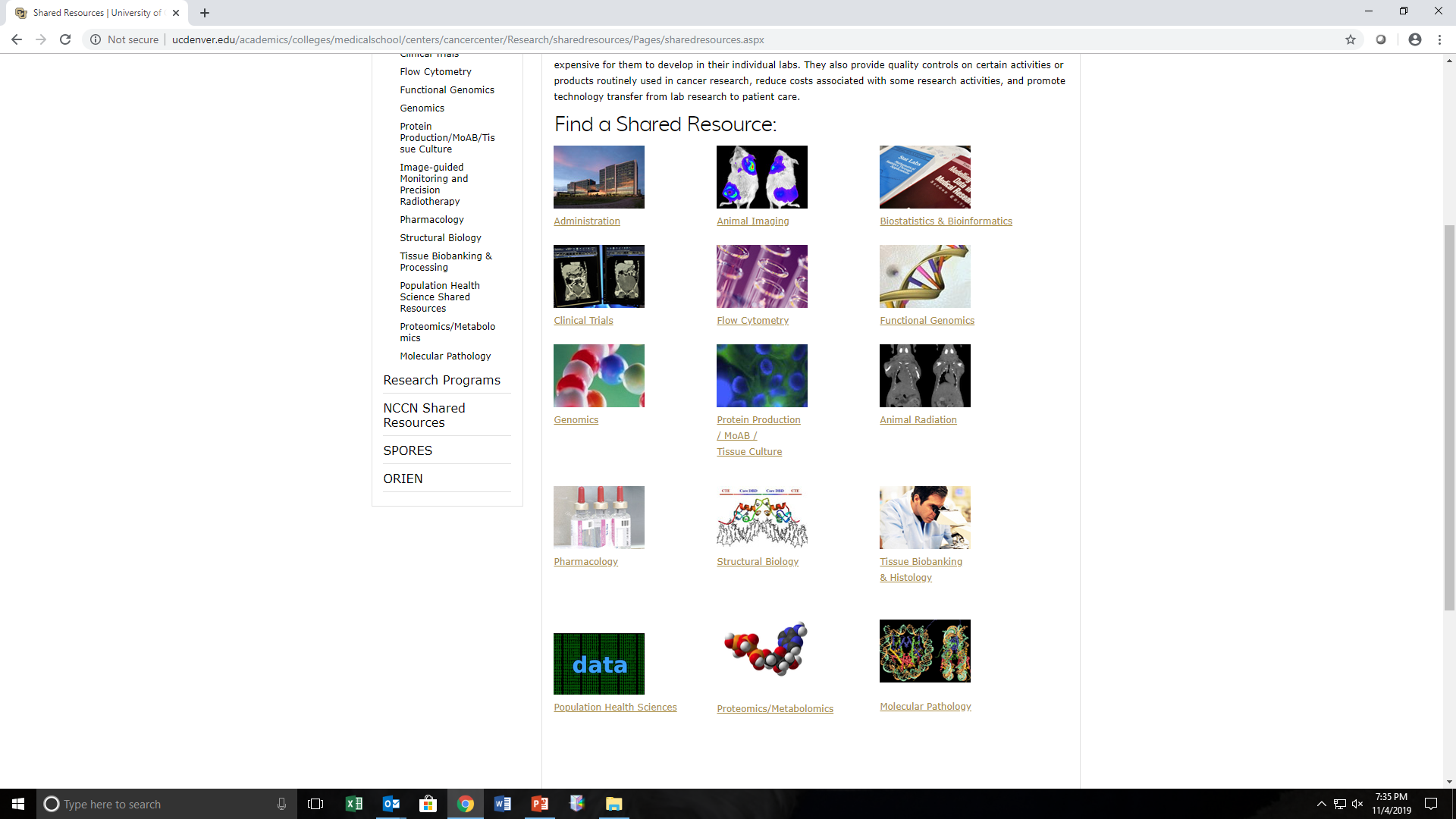 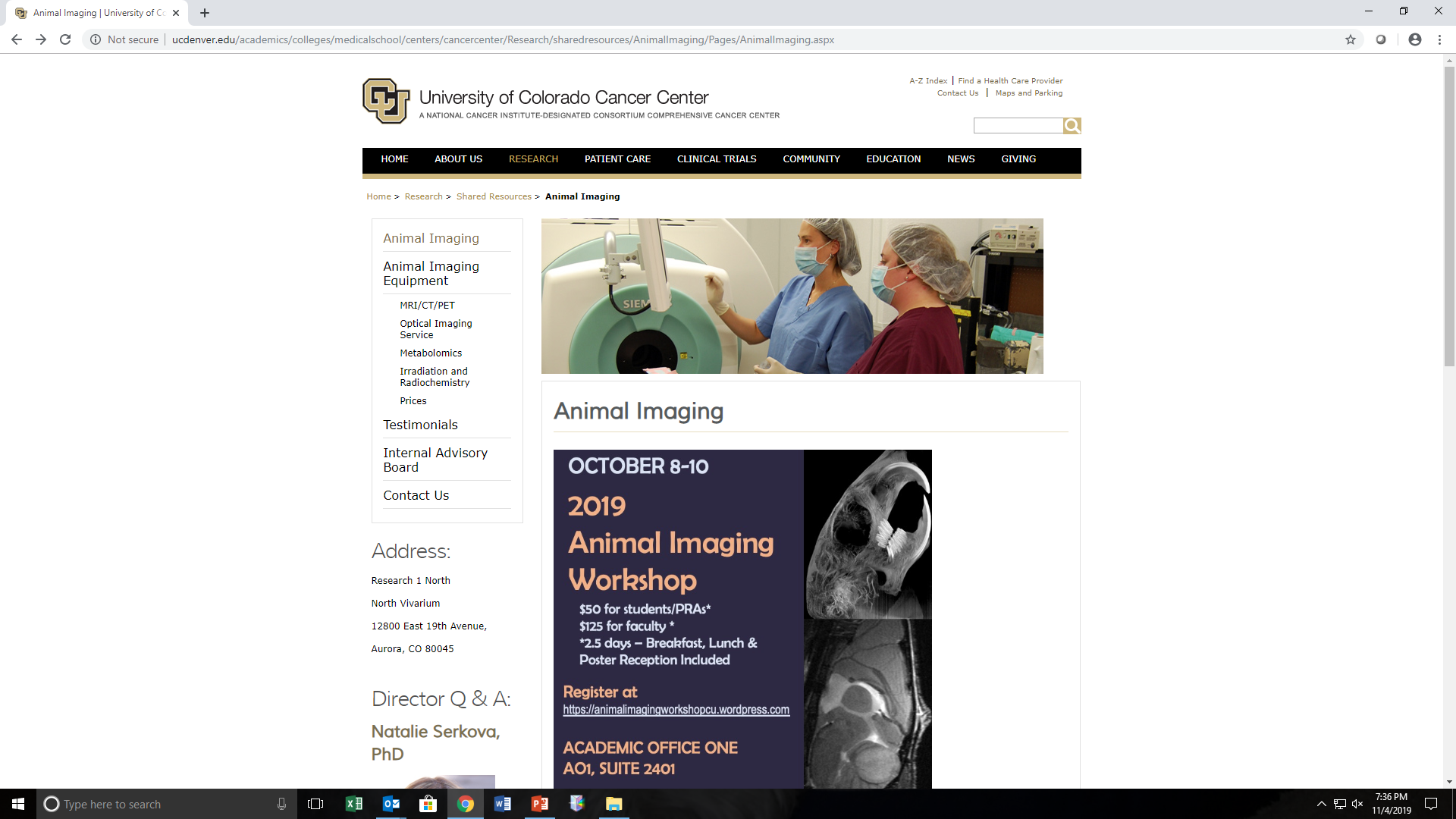 Questions?
Dr. Natalie Serkova
TM-Pilot Director
Natalie.Serkova@cuanschutz.edu
(303) 724-1084
Debra Szuster
CCTSI Pilot Program Coordinator
debra.szuster@cuanschutz.edu
(720) 848-4327
CCTSI TM-Pilot Program Webpage
https://www.cuanschutz.edu/cctsi/funding/tm